図１生鮮食品生産衛生管理システム認証制度
HACCPの考えを取り入れた本県独自の認証制度
認証基準：生産工程一覧図、管理体制図、CCP（サル　　
　　　　　　モネラ、薬剤残留）に関するもの等7項目
　対象施設：養鶏場（GPセンター含む）、真鯛・クロマ　　
　　　　　　グロ養殖場
　取得状況：養鶏場2戸、真鯛養殖場3戸
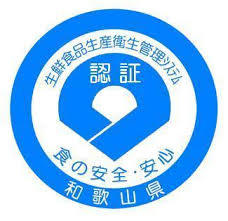 認証マーク：生産物に表示可能
図2　認証取得農場の概要
・飼養羽数：約11500羽
・飼養形態：開放鶏舎（6段直立ケージ）
・従業員数：7人
・販売方式：自家販売（直売所所有）
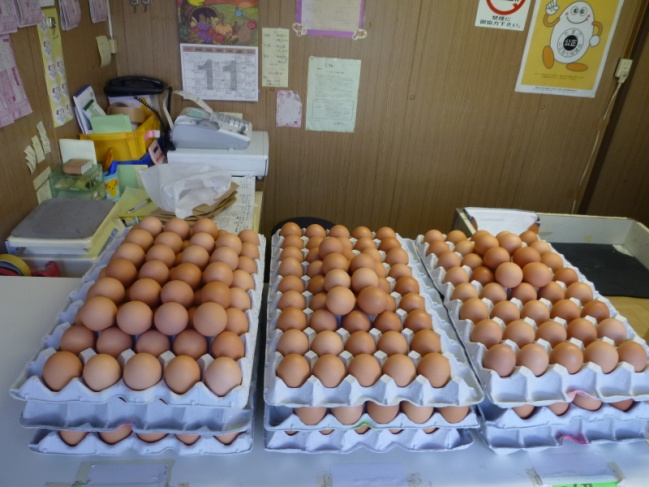 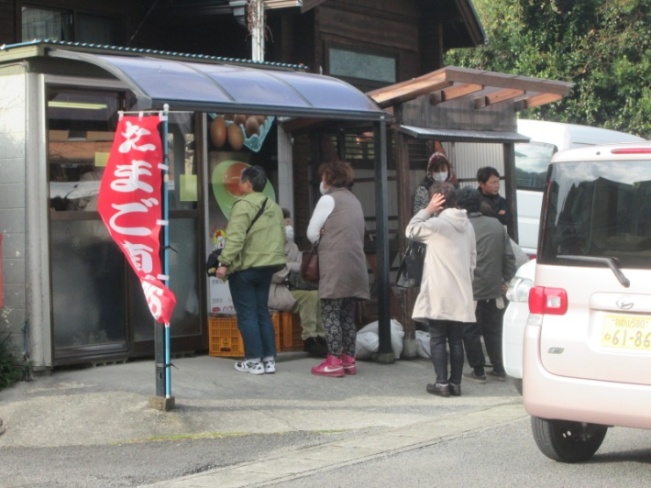 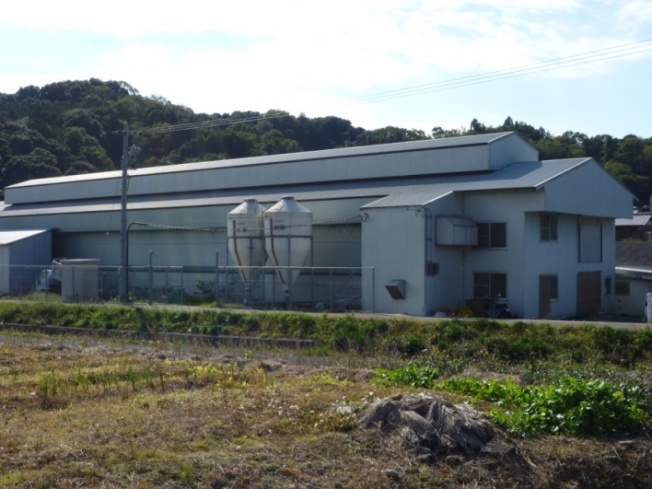 農場外観
直売所
直売所内観
図3　従業員意識調査項目
１.認証取得前後での仕事への意識変化　
　　２.認証取得後の衛生管理の向上の有無
 　 ３.認証取得後の生産性の向上の有無
 　 ４.認証取得後の業務量の変化
　　５.認証制度の理解度
　　６.認証制度の継続について
図4　消費者意識調査項目
１.性別、年代、購入頻度
　　２.卵に求めるもの
　　３.当農場での購入動機
　　４.生鮮食品生産衛生管理システムの認知度
　　５.当農場が認証取得農場であること
図5　平成24～26年度の死廃率の推移
トリサシダニ被害
認証取得
死廃率
図6　各年の死廃率の平均
死廃率
月
１月
２月
３月
4月
5月
6月
7月
8月
9月
10月
11月
12月
散布
図7　殺ダニ剤散布プログラム
方法
　鶏体散布
使用薬剤及び希釈倍率
  有機リン系製剤　1000倍程度(1mg/ml)
散布時期・散布回数
図8　週齢別ND抗体価
ND抗体価(log)
図9　サルモネラ検査結果の推移
（陽性数/検体数）
図10　平成26、27年度の産卵率
ヘンハウス産卵率
図11　平成24～26年度の純利益の推移
図12　環境対策実施状況
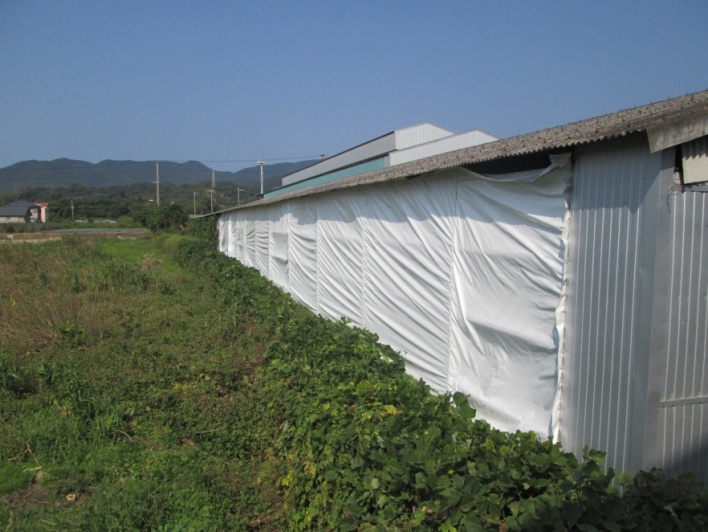 図7
図13　従業員意識調査結果
思わない
15％
思う75％
図14　消費者意識調査結果①
女性84.5％
男性15.5％
30代4％
40代
9.5％
50代19.5％
60代39.5％
70代27％
週3~4回4.5％
週1~2回
17.5％
月2回41.5％
不定期35％
図15　消費者意識調査結果②
当農場での購入動機
卵に求めるもの
おいしさ
鮮度の良さ
安全性
値段
産地
80%
60%
20%
40%
40%
20%
0
60%
80%
図16　消費者意識調査結果③
内容まで知っている4.1％